部分解合成法を用いたモンテカルロ法によるNQueenの全解探索
08-1-037-0022
奥川　史樹
情報論理工学研究室
目次
背景
問題提起
研究内容
結果
考察
今後の課題
背景
モンテカルロ法
活用分野
金融
科学
ゲームの解探索
モンテカルロ法
非常に便利！
簡単なシミュレーションのみ！

組み合わせ最適解問題に対して近似最適解を求められる
ゲームの解探索
バックトラック法
探索範囲が大きく最後まで調べられない・・・
　　　　　　　　

	ゲーム途中での最適解
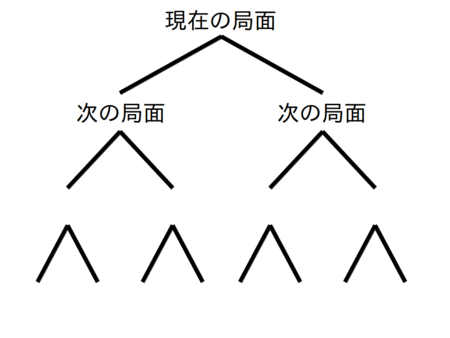 ここまで
ゲームの解探索
モンテカルロ法
最後まで調べることができる
　　　　　　　　

　　　そこから最適解
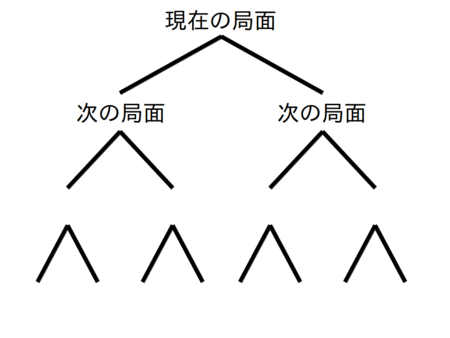 最後まで
モンテカルロ法の例
囲碁や将棋で最善手を探索する方法

ある局面において、最善手が複数存在する場合、どの程度の最善手を調べられているのか？
モンテカルロ法の問題提起
複数の最適解が存在する場合、探索能力はどの程度か？
検証
複数の最適解をもつ問題
NQueen問題をとりあげる
NQueen問題とは
Nが大きくなると解の数が爆発的に増える
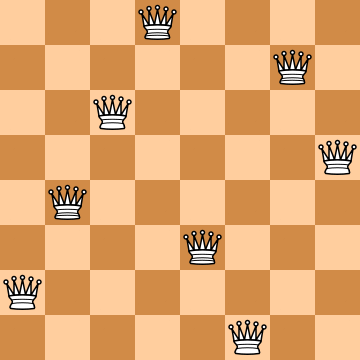 実装
ランダムに駒を配置
判定
繰り返す
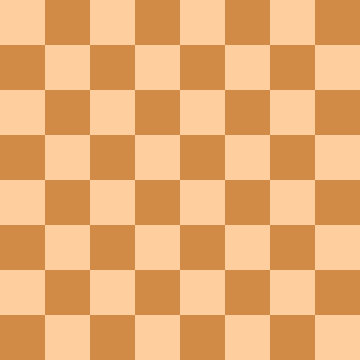 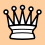 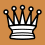 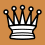 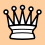 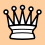 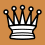 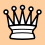 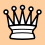 結果
N=8の場合　
シミュレート回数50万　試行回数1000回
発見できた最適解
0~2個

あまり発見できなかった
研究内容
解の探索能力を向上させるため
	探索範囲を狭めることが考えられる


　　　　部分解合成法を用いる
部分解合成法とは
部分解を合成し全体解を作成する分割統治法の一種

解の探索範囲を分割することで問題空間を縮小できる

参考文献
萩野谷一二, “NQueen問題への新しいアプローチ(部分解合成法)について,” 情報処理学会報告書, Vol.2011-GI-26, No.11, 2011.
NQueenへの適用方法
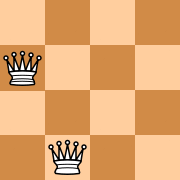 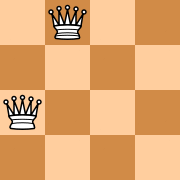 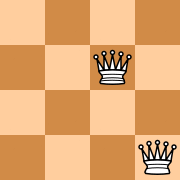 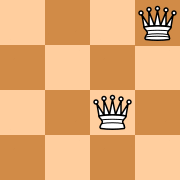 NQueenの解の特性
NQueen問題の解は反転回転して別解を求めることができる
NQueenの解には3つのパターンがある
TypeA    対称性なし
TypeB    180°の対称性
TypeC    90°の対称性
TypeA
回転、反転操作により7個の別解がある
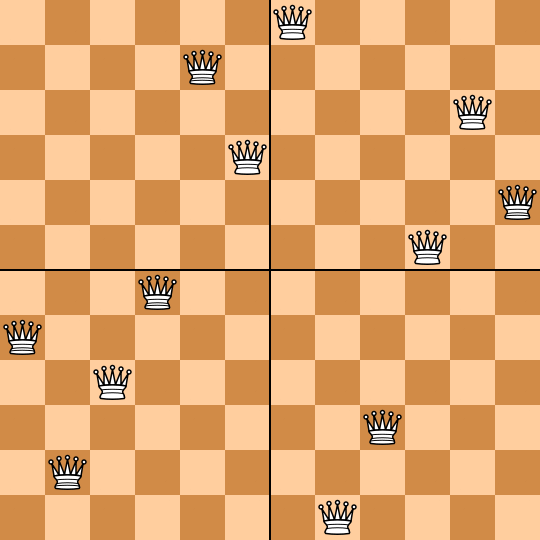 TypeB
回転、反転操作により3個の別解がある
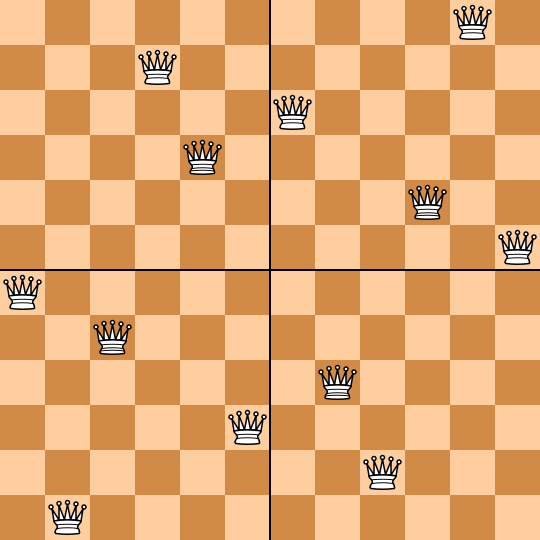 TypeC
反転操作により1個の別解がある
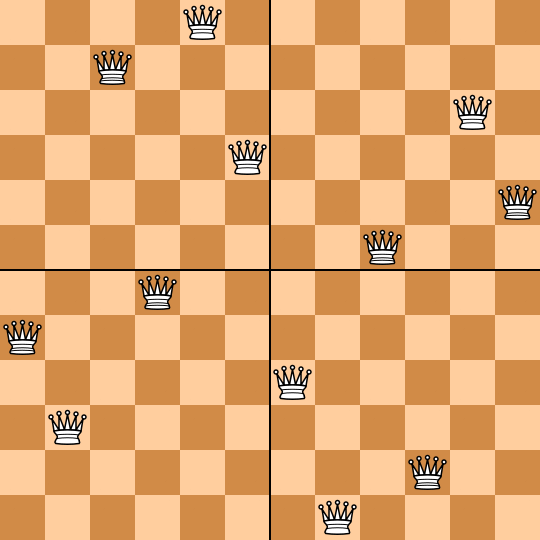 適用結果
シミュレート回数50万
試行回数1000回

N=8の場合
		0~2　→　全92解
　すべての解を求めることができた

N=10の場合　　
　　　　　0　　→　644~660
考察
改善点
解の生成数増加

問題点
シミュレーションにかかる時間の増加
結論
従来のモンテカルロ法を上回る解探索を実現

バックトラック法と比べると…
別の最適解が発生する可能性
　　	→単純比較はできない
今後の課題
並列化による高速化

奇数の問題サイズを扱えるように

部分解を更に細分化する
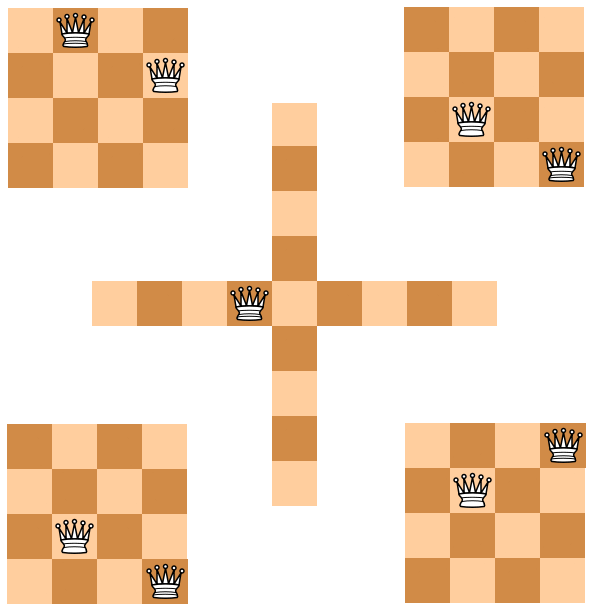 終わりに
ご清聴ありがとうございました。